Η ΝΟΜΟΘΕΤΙΚΗ ΔΡΑΣΤΗΡΙΟΤΗΤΑ ΣΤΗΝ ΕΝΩΣΗ
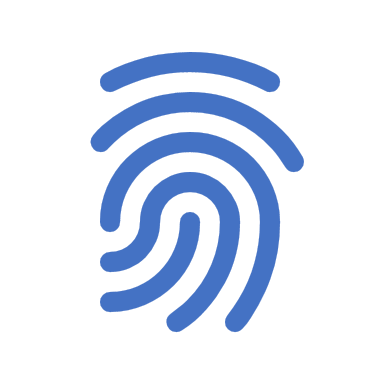 Κατηγορίες νομωΘΕΤΙΚΩΝ ΚΕΙΜΕΝΩΝ
Τροποι ληψεως νομοθετικων αποφαςεων
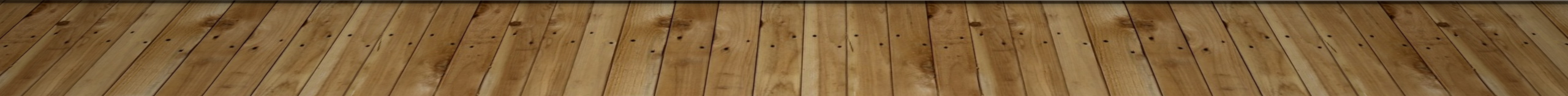 Η ΟΝΟΜΑΤΟΛΟΓΙΑ ΣΤΗΝ ΕΝΩΣΗ
Για την άσκηση των αρμοδιοτήτων της Ένωσης, τα θεσμικά όργανα θεσπίζουν κανονισμούς, οδηγίες, αποφάσεις, συστάσεις και γνώμες
ΤΑ ΟΡΓΑΝΑ ΝΟΜΟΘΕΣΙΑΣ ΣΤΗΝ ΕΝΩΣΗ
το Ευρωπαϊκό Κοινοβούλιο από κοινού με το Συμβούλιο
Το Συμβούλιο μετά από διαβούλευση με το Ευρωπαϊκό Κοινοβούλιο
Το Συμβούλιο και το Ευρωπαϊκό Συμβούλιο (στον τομέα της ΚΕΠΠΑ και ΕΠΑΑ)
Η Επιτροπή (Με νομοθετική πράξη μπορεί να ανατίθεται στην Επιτροπή η εξουσία έκδοσης μη νομοθετικών πράξεων γενικής ισχύος που συμπληρώνουν ή τροποποιούν ορισμένα μη ουσιώδη στοιχεία της νομοθετικής πράξης)
ΕΙΔΗ ΝΟΜΟΘΕΤΗΜΑΤΩΝ
Α. ΚΕΙΜΕΝΑ ΥΠΟΧΡΕΩΤΙΚΑ
ΚΑΝΟΝΙΣΜΟΣ
ΟΔΗΓΙΑ
ΑΠΟΦΑΣΗ

Β. ΚΕΙΜΕΝΑ ΜΗ ΥΠΟΧΡΕΩΤΙΚΑ
ΓΝΩΜΗ
ΣΥΣΤΑΣΗ
Ο ΚΑΝΟΝΙΣΜΟΣ
«Ο κανονισμός έχει γενική ισχύ. Είναι δεσμευτικός ως προς όλα τα μέρη του και ισχύει άμεσα σε κάθε κράτος μέλος»

ΧΑΡΑΚΤΗΡΙΣΤΙΚΑ
γενική ισχύς – έναντι όλων – σε όλα τα κράτη
Άμεση ισχύς
Δεσμευτικός ως προς όλα τα μέρη του
Η ΟΔΗΓΙΑ
Η οδηγία δεσμεύει κάθε κράτος μέλος στο οποίο απευθύνεται, όσον αφορά το επιδιωκόμενο αποτέλεσμα, αλλά αφήνει την επιλογή του τύπου και των μέσων στην αρμοδιότητα των εθνικών αρχών.

ΧΑΡΑΚΤΗΡΙΣΤΙΚΑ
ισχύς έναντι των κρατών προς τα οποία απευθύνεται
Ισχύς μετά από ενσωμάτωση στην εθνική νομοθεσία
Δεσμευτικός ως προς το επιδιωκόμενο αποτέλεσμα
Η ΑΠΟΦΑΣΗ
«Η απόφαση είναι δεσμευτική ως προς όλα τα μέρη της. Όταν ορίζει αποδέκτες, είναι δεσμευτική μόνο για αυτούς.»

ΧΑΡΑΚΤΗΡΙΣΤΙΚΑ
ειδική ισχύς – έναντι των αποδεκτών που ορίζει
Άμεση ισχύς
Δεσμευτική ως προς όλα τα μέρη της
ΤΡΟΠΟΙ ΛΗΨΕΩΣ ΑΠΟΦΑΣΕΩΝ
ΣΥΝΗΘΗΣ ΝΟΜΟΘΕΤΙΚΗ ΔΙΑΔΙΚΑΣΙΑ (πριν την Συνθήκη της Λισσαβώνας γνωστή ως συναπόφαση – ο όρος παραμένει και τώρα) 

ΕΙΔΙΚΕΣ ΝΟΜΟΘΕΤΙΚΕΣ ΔΙΑΔΙΚΑΣΙΕΣ (πριν την Συνθήκη της Λισσαβώνας γνωστές ως διαβούλευση)
ΣΥΝΗΘΗΣ ΝΟΜΟΘΕΤΙΚΗ ΔΙΑΔΙΚΑΣΙΑπρωτη αναγνωςη
Η Επιτροπή υποβάλλει πρόταση στο Ευρωπαϊκό Κοινοβούλιο και στο Συμβούλιο
Το Ευρωπαϊκό Κοινοβούλιο καθορίζει τη θέση του σε πρώτη ανάγνωση και τη διαβιβάζει στο Συμβούλιο
Εάν το Συμβούλιο εγκρίνει τη θέση του Ευρωπαϊκού Κοινοβουλίου, εκδίδεται η σχετική πράξη με τη διατύπωση που αποδίδει τη θέση του Ευρωπαϊκού Κοινοβουλίου
Εάν το Συμβούλιο δεν εγκρίνει τη θέση του Ευρωπαϊκού Κοινοβουλίου, καθορίζει τη θέση του σε πρώτη ανάγνωση και τη διαβιβάζει στο Ευρωπαϊκό Κοινοβούλιο
Το Συμβούλιο ενημερώνει πλήρως το Ευρωπαϊκό Κοινοβούλιο για τους λόγους που το οδήγησαν να καθορίσει τη θέση του σε πρώτη ανάγνωση. Η Επιτροπή ενημερώνει πλήρως το Ευρωπαϊκό Κοινοβούλιο για τη θέση της
ΣΥΝΗΘΗΣ ΝΟΜΟΘΕΤΙΚΗ ΔΙΑΔΙΚΑΣΙΑδευτερη αναγνωςη
Εάν, εντός τριών μηνών από τη διαβίβαση της θέσης, το Ευρωπαϊκό Κοινοβούλιο:
α)	εγκρίνει τη θέση του Συμβουλίου σε πρώτη ανάγνωση ή δεν διατυπώσει γνώμη, η σχετική πράξη θεωρείται ότι εκδόθηκε με τη διατύπωση που αποδίδει τη θέση του Συμβουλίου,
β)	απορρίψει με την πλειοψηφία του όλου αριθμού των μελών του τη θέση του Συμβουλίου σε πρώτη ανάγνωση, η σχετική πράξη θεωρείται ότι δεν εκδόθηκε,
γ)	προτείνει, με την πλειοψηφία των μελών του που το απαρτίζουν, τροπολογίες επί της θέσης του Συμβουλίου σε πρώτη ανάγνωση, το ούτως τροποποιημένο κείμενο διαβιβάζεται στο Συμβούλιο και στην Επιτροπή, η οποία γνωμοδοτεί για τις τροπολογίες αυτές.
ΣΥΝΗΘΗΣ ΝΟΜΟΘΕΤΙΚΗ ΔΙΑΔΙΚΑΣΙΑδευτερη αναγνωςη
Εάν, εντός τριών μηνών από την παραλαβή των τροπολογιών του Ευρωπαϊκού Κοινοβουλίου, το Συμβούλιο, αποφασίζοντας με ειδική πλειοψηφία:
α)	εγκρίνει όλες τις εν λόγω τροπολογίες, η σχετική πράξη θεωρείται ότι εκδόθηκε,
β)	δεν εγκρίνει όλες τις τροπολογίες, ο πρόεδρος του Συμβουλίου, σε συμφωνία με τον πρόεδρο του Ευρωπαϊκού Κοινοβουλίου, συγκαλεί την επιτροπή συνδιαλλαγής εντός έξι εβδομάδων
Το Συμβούλιο αποφασίζει ομόφωνα για τις τροπολογίες για τις οποίες η Επιτροπή έχει εκφέρει αρνητική γνώμη
ΣΥΝΗΘΗΣ ΝΟΜΟΘΕΤΙΚΗ ΔΙΑΔΙΚΑΣΙΑςυνδιαλλαγη
Η επιτροπή συνδιαλλαγής, που αποτελείται από τα μέλη του Συμβουλίου ή τους αντιπροσώπους τους και από ισάριθμους αντιπροσώπους του Ευρωπαϊκού Κοινοβουλίου, έχει ως αποστολή την επίτευξη συμφωνίας επί κοινού σχεδίου, με την ειδική πλειοψηφία των μελών του Συμβουλίου ή των αντιπροσώπων τους και με την πλειοψηφία των αντιπροσώπων του Ευρωπαϊκού Κοινοβουλίου, εντός έξι εβδομάδων από τη σύγκλησή της, βάσει των θέσεων του Ευρωπαϊκού Κοινοβουλίου και του Συμβουλίου σε δεύτερη ανάγνωση
Η Επιτροπή συμμετέχει στις εργασίες της επιτροπής συνδιαλλαγής και αναλαμβάνει όλες τις αναγκαίες πρωτοβουλίες με σκοπό την προσέγγιση των θέσεων του Ευρωπαϊκού Κοινοβουλίου και του Συμβουλίου
Εάν, εντός έξι εβδομάδων από τη σύγκλησή της, η επιτροπή συνδιαλλαγής δεν εγκρίνει κοινό σχέδιο, θεωρείται ότι η προτεινόμενη πράξη δεν εκδόθηκε
ΣΥΝΗΘΗΣ ΝΟΜΟΘΕΤΙΚΗ ΔΙΑΔΙΚΑΣΙΑτριτη αναγνωςη
Εάν, εντός της προθεσμίας αυτής, η επιτροπή συνδιαλλαγής εγκρίνει κοινό σχέδιο, το Ευρωπαϊκό Κοινοβούλιο και το Συμβούλιο διαθέτουν έκαστο προθεσμία έξι εβδομάδων από την έγκριση αυτή για να εκδώσουν την οικεία πράξη σύμφωνα με το εν λόγω σχέδιο, με την πλειοψηφία των ψηφισάντων όσον αφορά το Ευρωπαϊκό Κοινοβούλιο και με ειδική πλειοψηφία όσον αφορά το Συμβούλιο. Σε αντίθετη περίπτωση, θεωρείται ότι η προτεινόμενη πράξη δεν εκδόθηκε
Οι προθεσμίες των τριών μηνών και των έξι εβδομάδων που αναφέρει το παρόν άρθρο παρατείνονται αντίστοιχα κατά ένα μήνα ή κατά δύο εβδομάδες το πολύ με πρωτοβουλία του Ευρωπαϊκού Κοινοβουλίου ή του Συμβουλίου
ΕΙΔΙΚΕΣ ΝΟΜΟΘΕΤΙΚΕΣ ΔΙΑΔΙΚΑΣΙΕΣ
Στις ειδικές περιπτώσεις που προβλέπουν οι Συνθήκες, η έκδοση κανονισμών, οδηγιών ή αποφάσεων από το Ευρωπαϊκό Κοινοβούλιο με τη συμμετοχή του Συμβουλίου, ή από το Συμβούλιο με τη συμμετοχή του Ευρωπαϊκού Κοινοβουλίου, συνιστά ειδική νομοθετική διαδικασία
ΕΙΔΙΚΗ ΝΟΜΟΘΕΤΙΚΗ ΔΙΑΔΙΚΑΣΙΑ - περιπτωςεις
Για την καταπολέμηση των αδικημάτων που θίγουν τα οικονομικά συμφέροντα της Ένωσης, το Συμβούλιο… μπορεί να συστήσει Ευρωπαϊκή Εισαγγελία εκ της Eurojust. Το Συμβούλιο αποφασίζει ομόφωνα μετά από την έγκριση του Ευρωπαϊκού Κοινοβουλίου
…μέτρα για την επιχειρησιακή συνεργασία μεταξύ των [αστυνομικών] αρχών. 
Δράση [των αστυνομικών αρχών] στο έδαφος άλλου κράτους μέλους σε συνεργασία και σε συμφωνία με τις αρχές του κράτους μέλους αυτού
Έκδοση οδηγιών για την προσέγγιση των νομοθετικών, κανονιστικών και διοικητικών διατάξεων των κρατών μελών, οι οποίες έχουν άμεση επίπτωση στην εγκαθίδρυση ή τη λειτουργία της εσωτερικής αγοράς
ΕΙΔΙΚΗ ΝΟΜΟΘΕΤΙΚΗ ΔΙΑΔΙΚΑΣΙΑ - περιπτωςεις
Τα γλωσσικά καθεστώτα των ευρωπαϊκών τίτλων. 
Ειδικά καθήκοντα σχετικά με τις πολιτικές που αφορούν την προληπτική εποπτεία των πιστωτικών ιδρυμάτων…
Ειδικά προγράμματα πλαίσιο για την ΕκΤΑ
Φορολογικά μέτρα, διαχείριση υδάτων, χωροταξία και χρήσεις γης
Διαδικασίες εκλογής Ε.Κ. 
Τροποποίηση καταστατικού Ε.Κ.Τ.
Ίδιοι πόροι της Ένωσης
Πολυετές δημοσιονομικό πλαίσιο
προϋπολογισμός
ΕΙΔΙΚΗ ΔΙΑΔΙΚΑΣΙΑ ΣΤΟΝ ΤΟΜΕΑ ΤΗΣ ΕΞΩΤΕΡΙΚΗΣ ΠΟΛΙΤΙΚΗΣ
Η κοινή εξωτερική πολιτική και πολιτική ασφαλείας διέπεται από ειδικούς κανόνες και διαδικασίες. Χαράσσεται και υλοποιείται από το Ευρωπαϊκό Συμβούλιο και το Συμβούλιο
Το Ευρωπαϊκό Συμβούλιο προσδιορίζει τα στρατηγικά συμφέροντα της Ένωσης, ορίζει τους στόχους και καθορίζει τους γενικούς προσανατολισμούς της κοινής εξωτερικής πολιτικής και πολιτικής ασφαλείας, συμπεριλαμβανομένων των θεμάτων που έχουν συνέπειες στην άμυνα. Εκδίδει τις απαιτούμενες αποφάσεις
Το Συμβούλιο  καταρτίζει την κοινή εξωτερική πολιτική και πολιτική ασφαλείας και λαμβάνει τις αναγκαίες αποφάσεις
ΕΙΔΙΚΗ ΔΙΑΔΙΚΑΣΙΑ ΣΤΟΝ ΤΟΜΕΑ ΤΗΣ ΕΞΩΤΕΡΙΚΗΣ ΠΟΛΙΤΙΚΗΣ (ΙΙ)
Ο ύπατος εκπρόσωπος της Ένωσης για θέματα εξωτερικής πολιτικής και πολιτικής ασφαλείας, ζητά τακτικά τη γνώμη του Ευρωπαϊκού Κοινοβουλίου όσον αφορά τις κύριες πτυχές και τις βασικές επιλογές της κοινής εξωτερικής πολιτικής και πολιτικής ασφαλείας και της κοινής πολιτικής ασφαλείας και άμυνας και το ενημερώνει για την εξέλιξη των εν λόγω πολιτικών. Μεριμνά ώστε να λαμβάνονται δεόντως υπόψη οι απόψεις του Ευρωπαϊκού Κοινοβουλίου
Το Ευρωπαϊκό Κοινοβούλιο μπορεί να απευθύνει ερωτήσεις ή να διατυπώνει συστάσεις προς το Συμβούλιο και τον ύπατο εκπρόσωπο της Ένωσης
Διεξάγει δύο φορές κατ’ έτος συζήτηση για την πρόοδο που έχει σημειωθεί στην εφαρμογή της κοινής εξωτερικής πολιτικής και πολιτικής ασφαλείας, συμπεριλαμβανομένης της κοινής πολιτικής ασφάλειας και άμυνας